Thứ năm ngày 21 tháng 11 năm 2024
Tiếng Việt
Chủ đề:
ƯỚC MƠ TUỔI THƠ
Bài 4 – Tiết 1:
ĐỌC.ƯỚC MƠ MÀU XANH
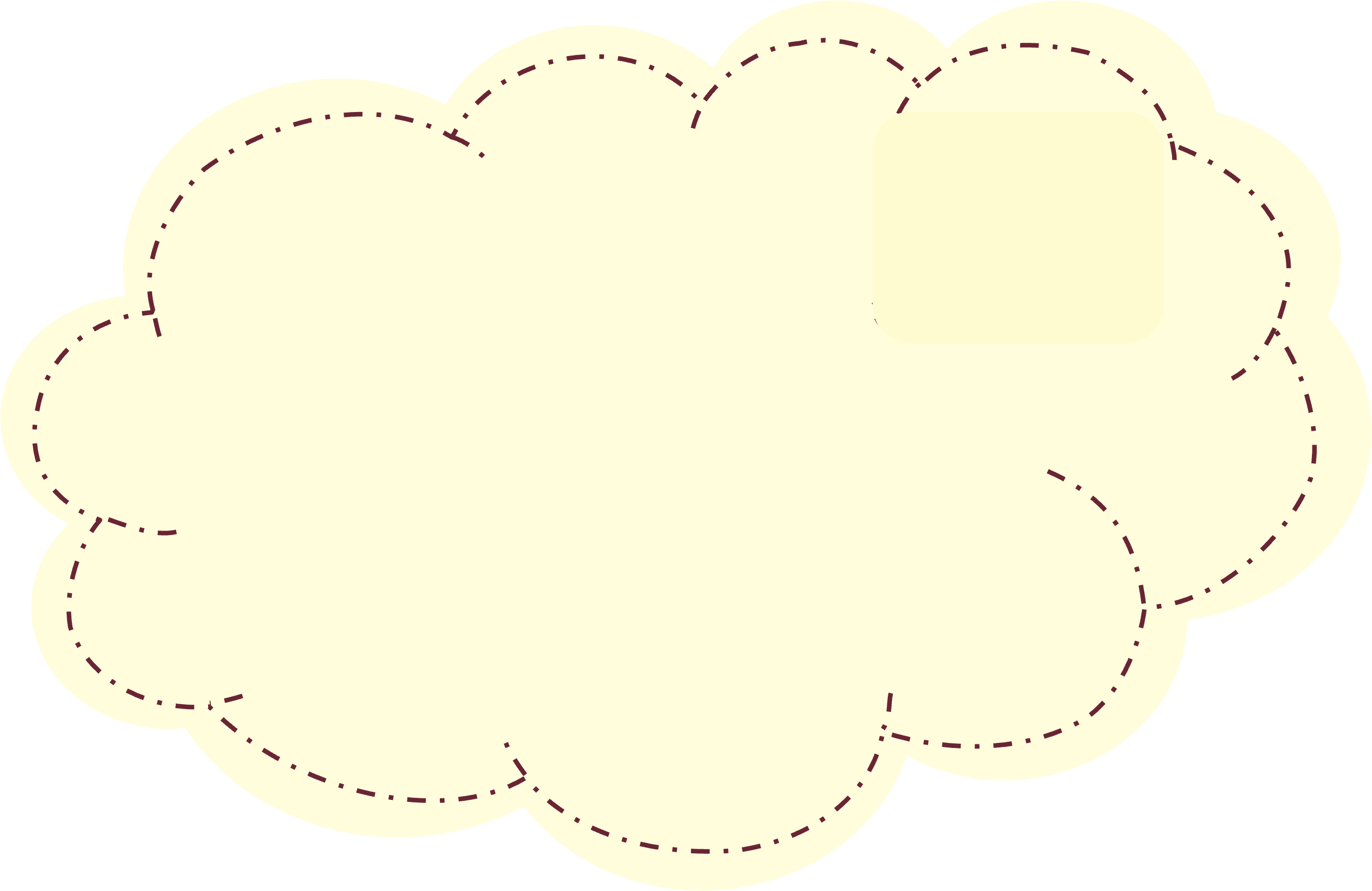 Khởi
Động
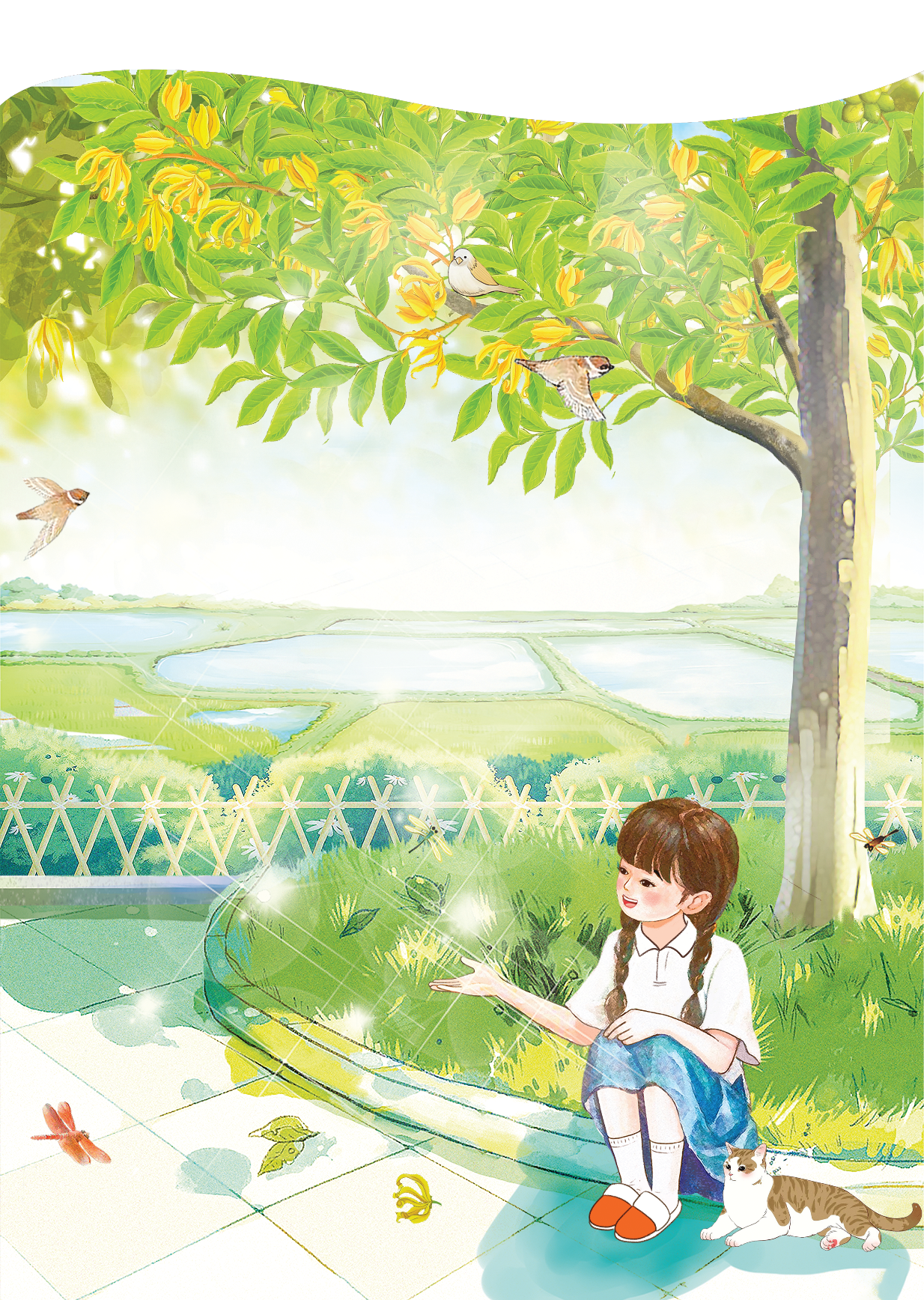 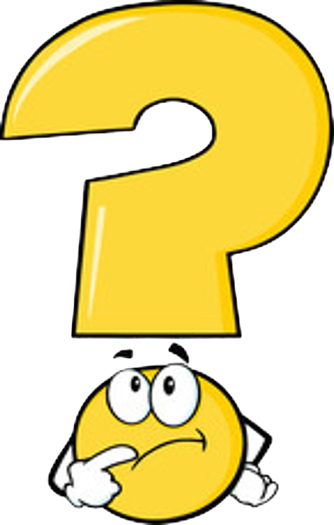 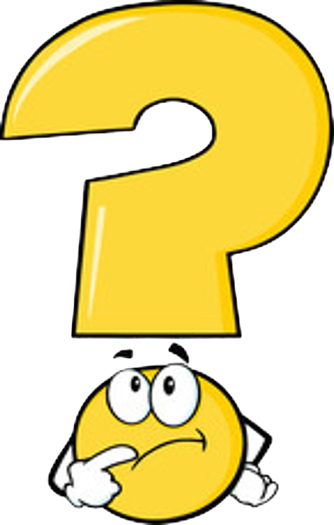 Tranh vẽ gì?
Nội dung bài học là gì?
Nói về khu vườn trong bức tranh của bài đọc.
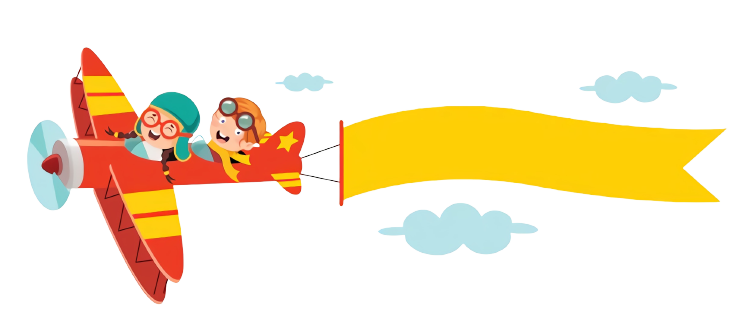 Thảo luận nhóm đôi
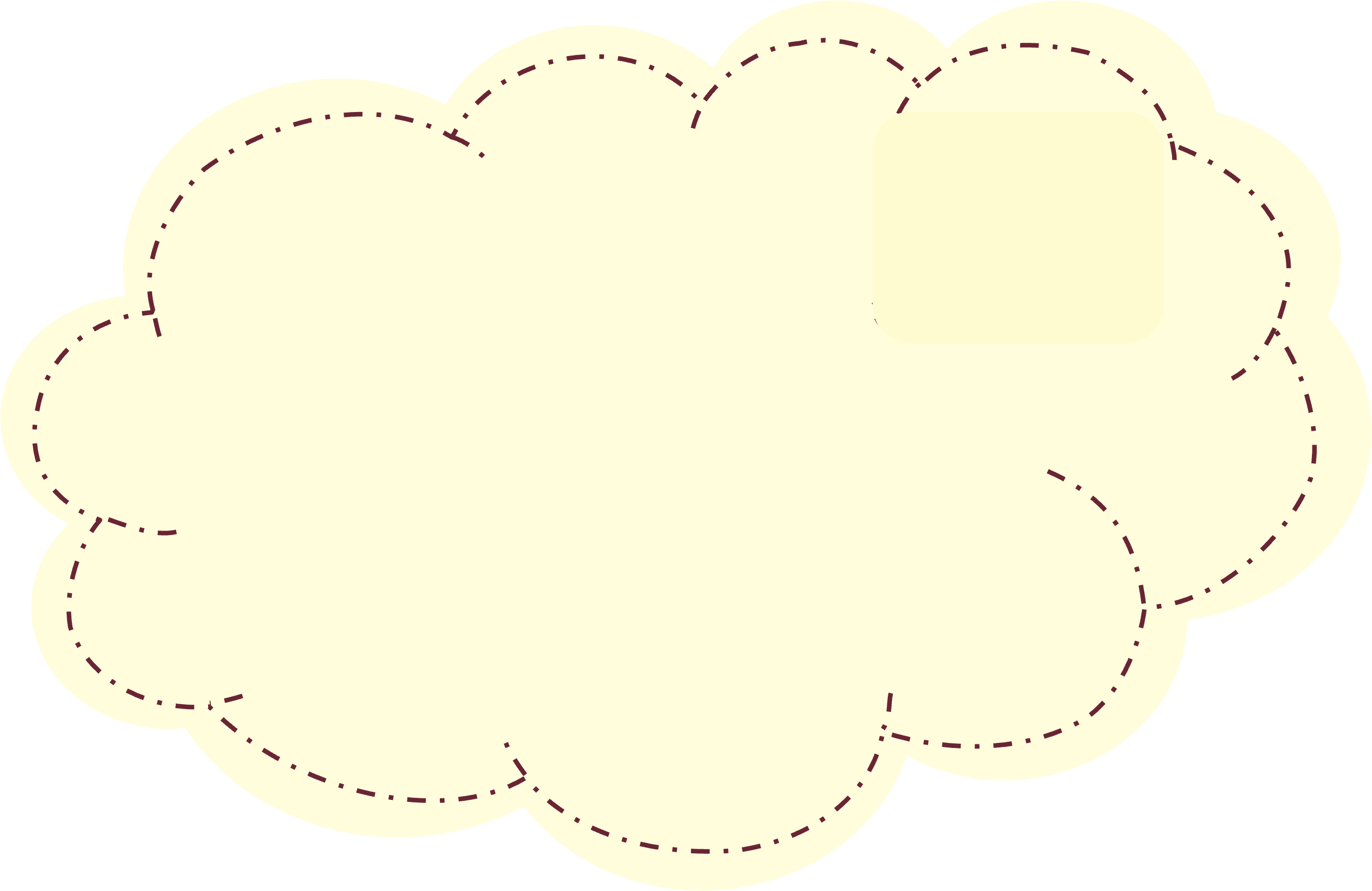 Khám Phá
&
Luyện Tập
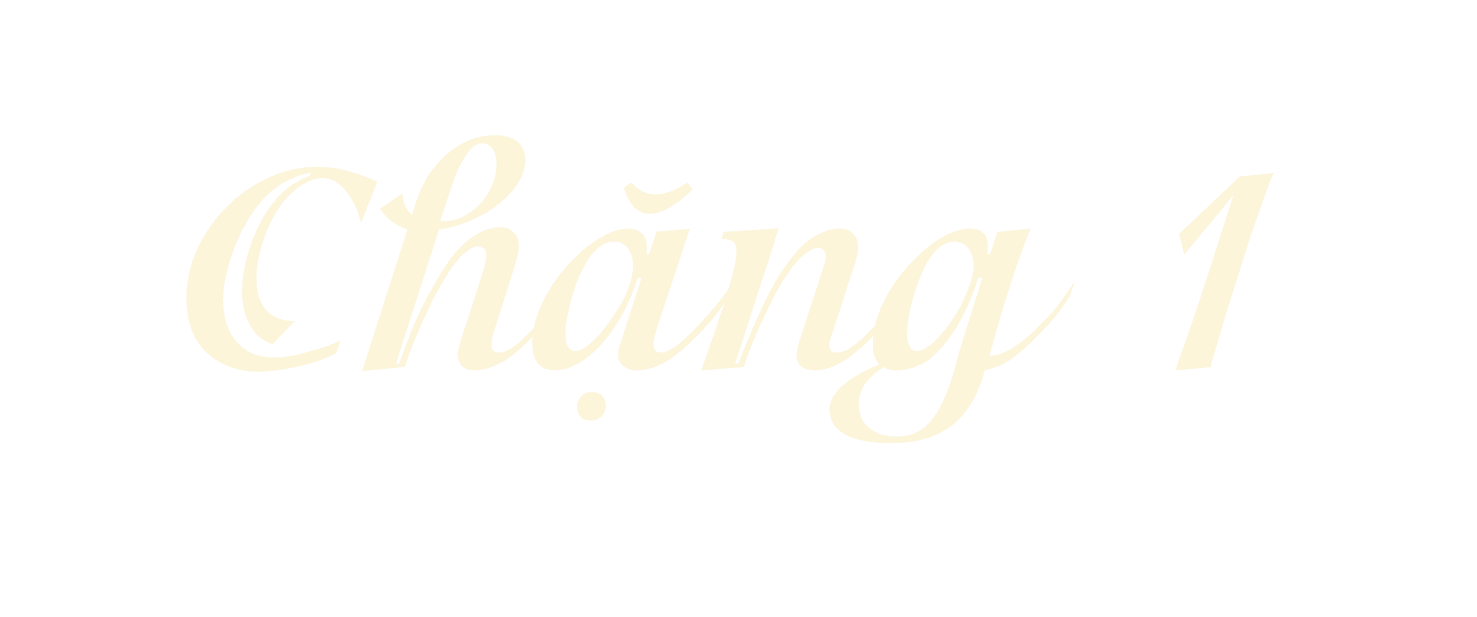 LUYỆN ĐỌC 
THÀNH TIẾNG
ĐỌC MẪU
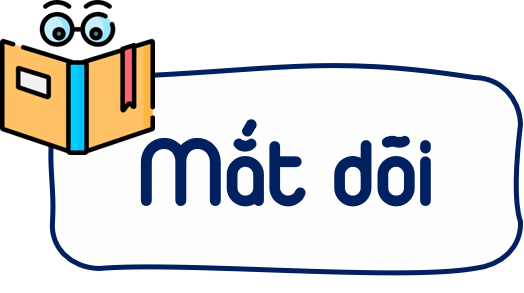 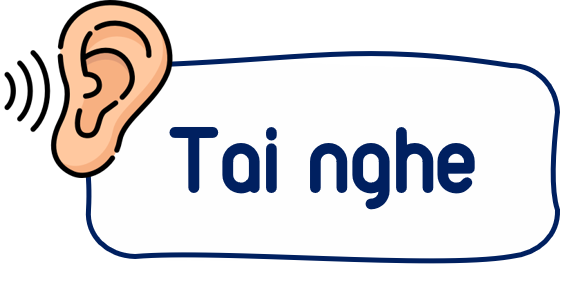 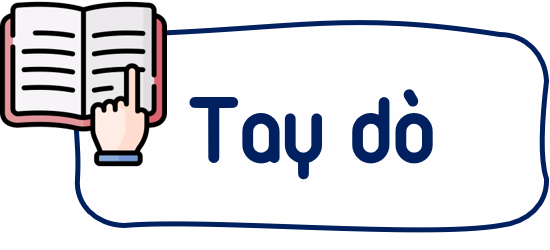 Ước mơ màu xanh
Mặt trời gieo những tia nắng chói chang xuống khu vườn. Càng về trưa, không khí càng oi ả. Mấy cây non trở nên lười biếng. Những chú dế chui sâu vào lòng đất mát mẻ, để lại trò chơi trốn tìm còn dang dở trên vạt cỏ non xanh.
	Tán hoàng lan xoè rộng như một chiếc dù khổng lồ. Nó đón lấy ánh nắng gắt gỏng ban trưa và giữ lại trên tầng tán rộng. Chỉ những hạt nắng trong trẻo mới được thả xuống mặt đất qua kẽ lá. Một  hạt nắng đậu lên đôi mắt xoe tròn của bé gái ngồi dưới gốc cây.  Cô bé đưa tay hứng lấy hạt nắng đang rơi. Hạt nắng lọc qua những phiến lá xanh, bỗng trở nên dịu dàng đến lạ!
Ước mơ màu xanh
Đám cây non tròn xoe mắt, ngước nhìn khoảng trời lá xanh tít  trên cao. Những chú dế thập thò ở cửa hang, chừng như vừa nghĩ ra trò chơi mới: ú tim cùng nắng. 
	“Thật tuyệt nếu trở thành một người làm vườn!” Cô bé có đôi mắt đen láy thốt lên. Ước mơ của em xanh ngát.
							Hà Thuỷ
Luyện đọc nối tiếp đoạn
ĐOẠN 1:
Mặt trời gieo những tia nắng chói chang xuống khu vườn. Càng về trưa, không khí càng oi ả. Mấy cây non trở nên lười biếng. Những chú dế chui sâu vào lòng đất mát mẻ, để lại trò chơi trốn tìm còn dang dở trên vạt cỏ non xanh.
Luyện đọc nối tiếp đoạn
ĐOẠN 2:
Tán hoàng lan xoè rộng như một chiếc dù khổng lồ. Nó đón lấy ánh nắng gắt gỏng ban trưa và giữ lại trên tầng tán rộng. Chỉ những hạt nắng trong trẻo mới được thả xuống mặt đất qua kẽ lá. Một  hạt nắng đậu lên đôi mắt xoe tròn của bé gái ngồi dưới gốc cây.  Cô bé đưa tay hứng lấy hạt nắng đang rơi. Hạt nắng lọc qua những phiến lá xanh, bỗng trở nên dịu dàng đến lạ!
Luyện đọc nối tiếp đoạn
ĐOẠN 3:
Đám cây non tròn xoe mắt, ngước nhìn khoảng trời lá xanh tít  trên cao. Những chú dế thập thò ở cửa hang, chừng như vừa nghĩ ra trò chơi mới: ú tim cùng nắng. 
	“Thật tuyệt nếu trở thành một người làm vườn!” Cô bé có đôi mắt đen láy thốt lên. Ước mơ của em xanh ngát.
Luyện đọc trong nhóm
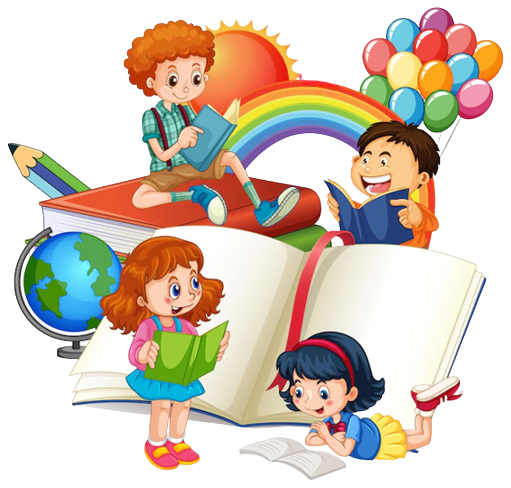 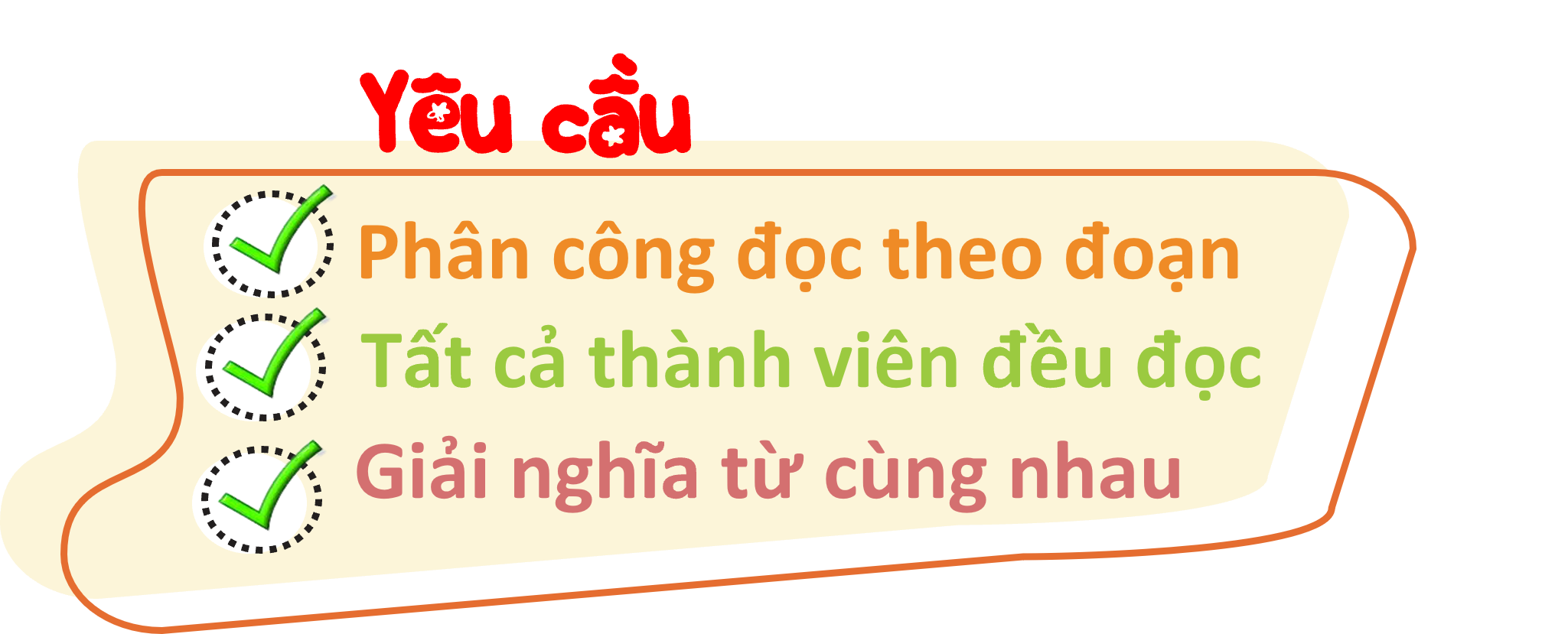 Luyện đọc trước lớp
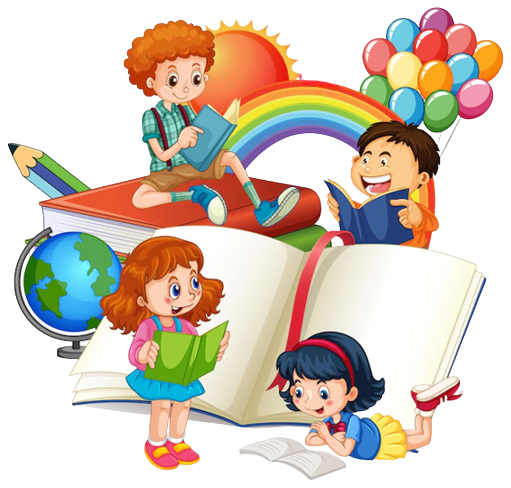 Giải thích từ khó hiểu
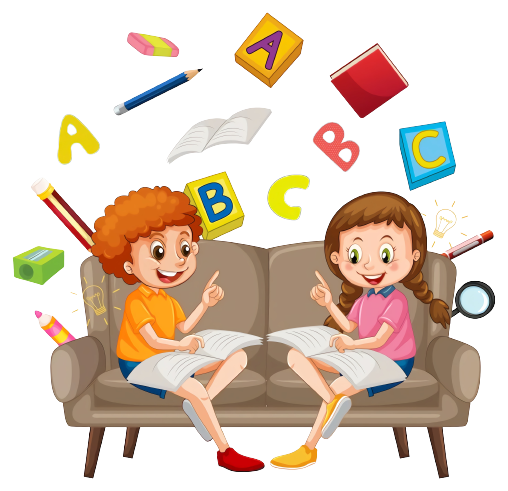 Trong bài đọc, có từ ngữ nào bạn chưa hiểu?
Giải thích từ khó hiểu
hoàng lan
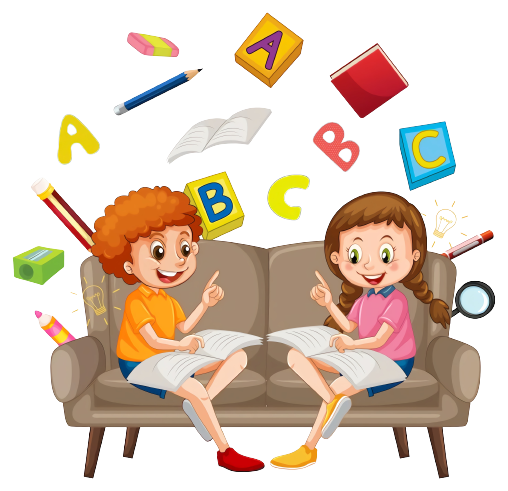 cây thân gỗ, lá dài xanh bóng, hoa màu vàng lục hoặc hồng, rất thơm.
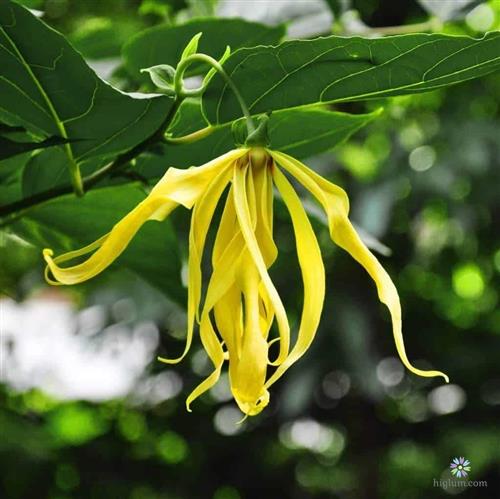 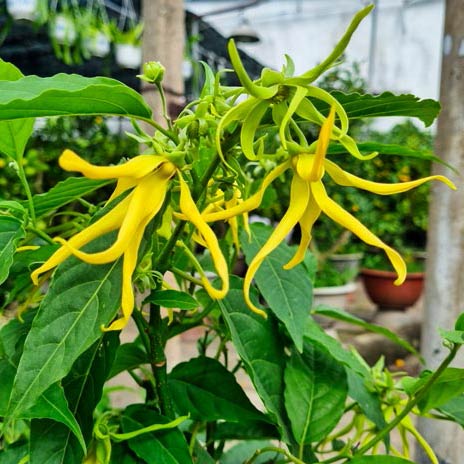 Giải thích từ ngữ khó hiểu
Ú tim:
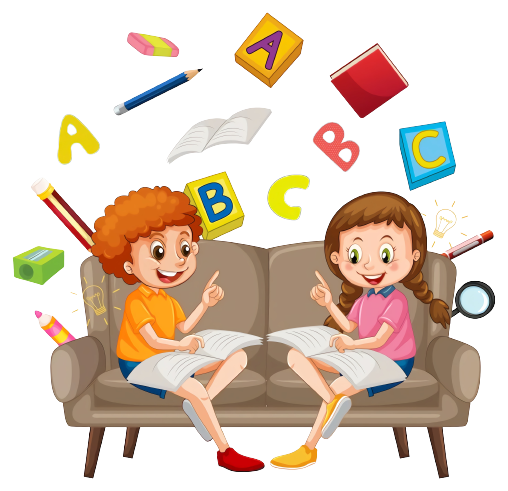 tên gọi khác của trò chơi trốn tìm.
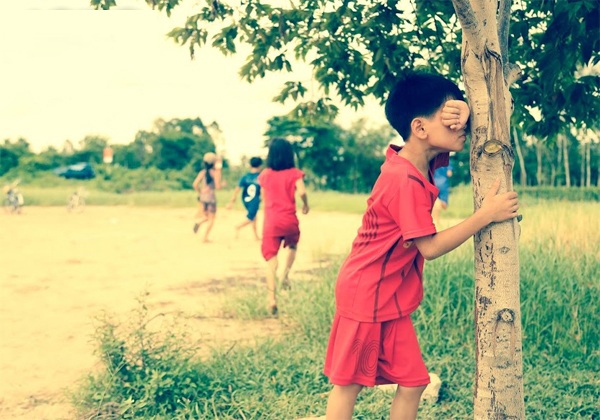 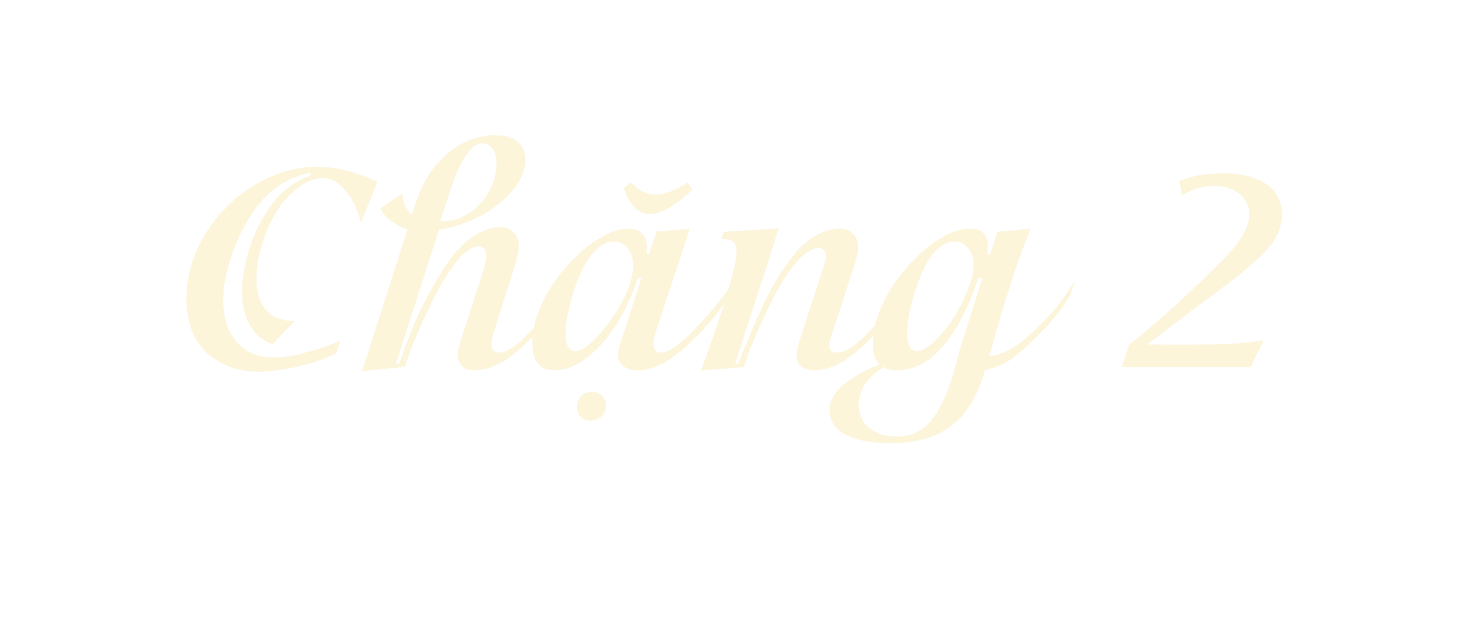 LUYỆN 
ĐỌC HIỂU
Cùng tìm hiểu
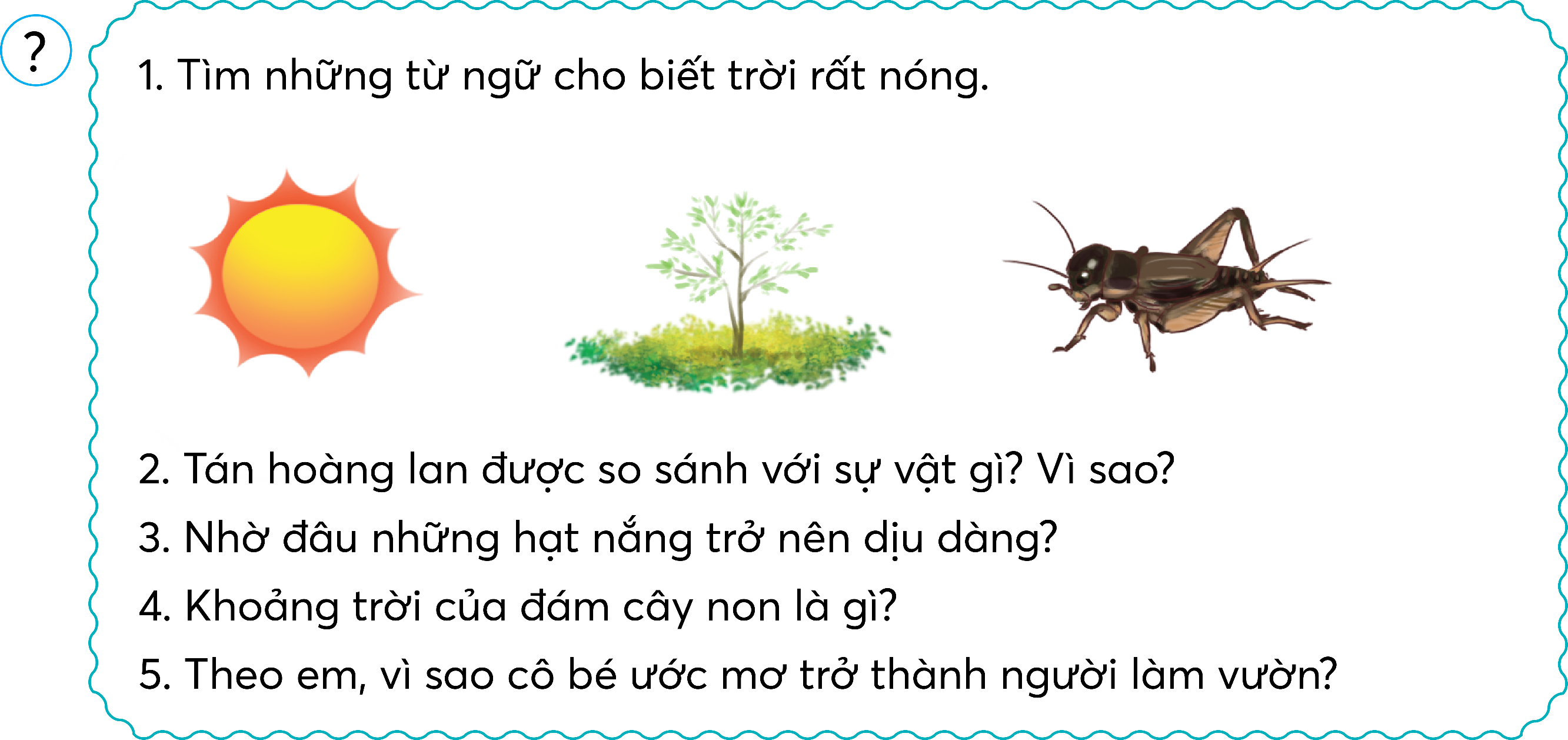 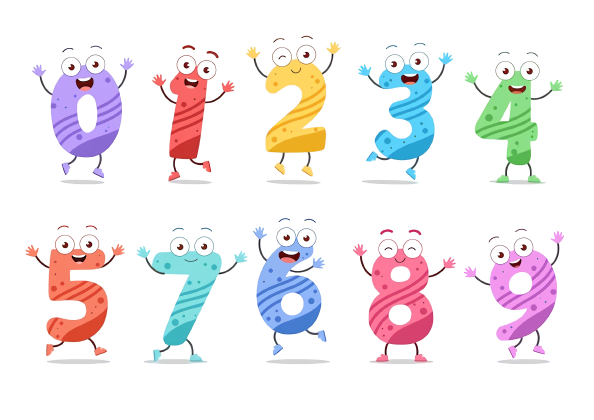 Tìm những từ ngữ cho biết trời rất nóng?
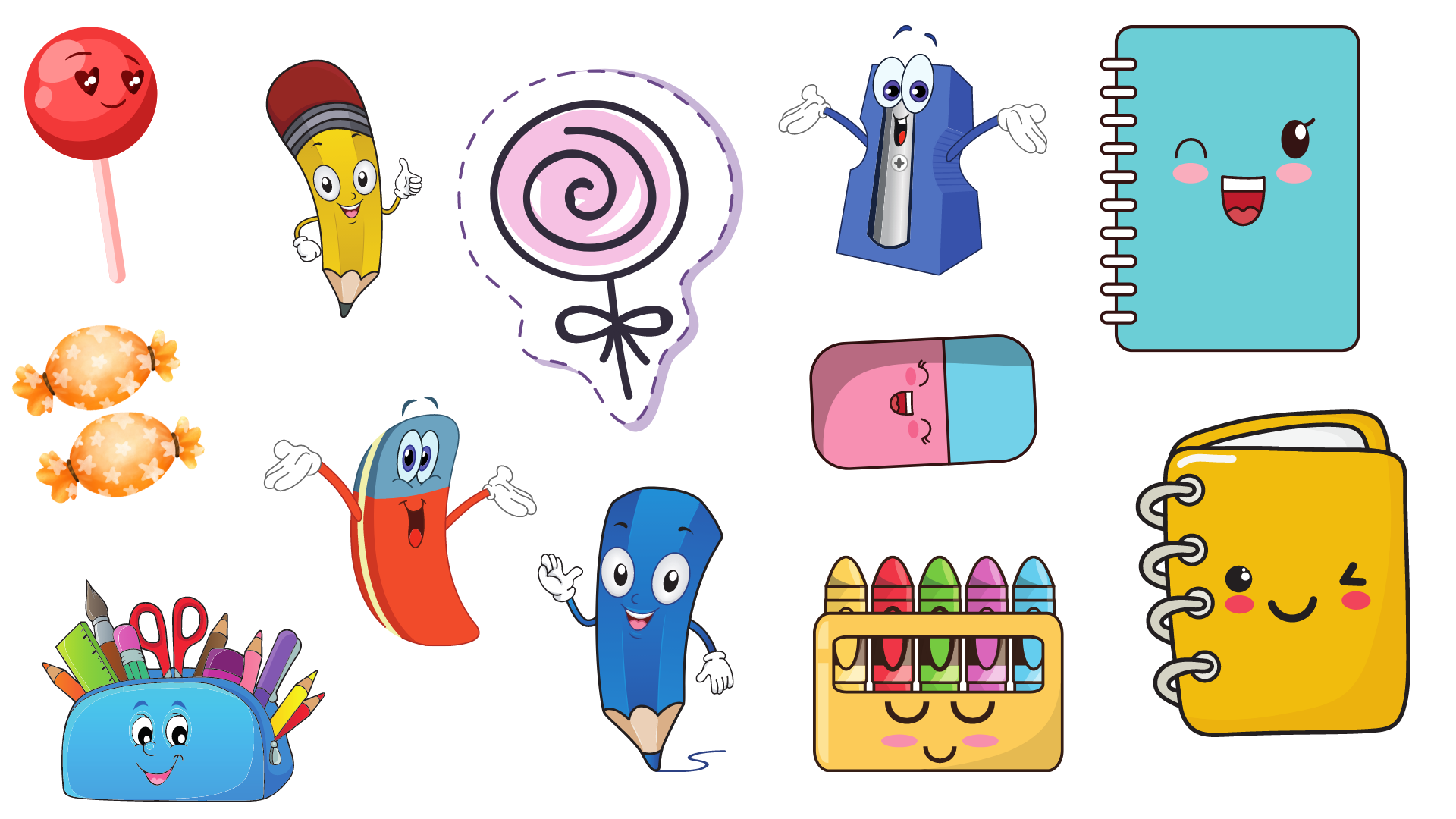 chói chang, oi ả, gắt gỏng.
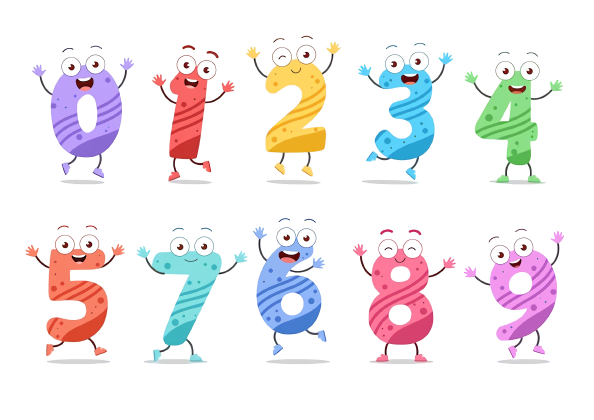 Tán hoàng lan được so sánh với sự vật gì? 
Vì sao?
Tán hoàng lan xoè rộng như một chiếc dù khổng lồ.
Tán hoàng lan được so sánh với chiếc dù khổng lồ vì hai sự vật này có hình dạng tương đồng với nhau. Giữa trời nắng, tán cây hoàng lan xòe rộng ra che nắng tạo thành một bóng râm, vì thế nó giống như một chiếc dù khổng lồ đang che nắng.
Những hạt nắng trở nên dịu dàng vì hạt nắng lọc qua những phiến lá xanh.
Nhờ đâu những hạt nắng trở nên dịu dàng
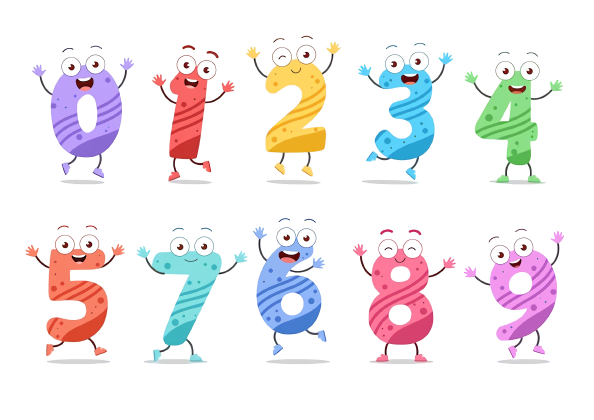 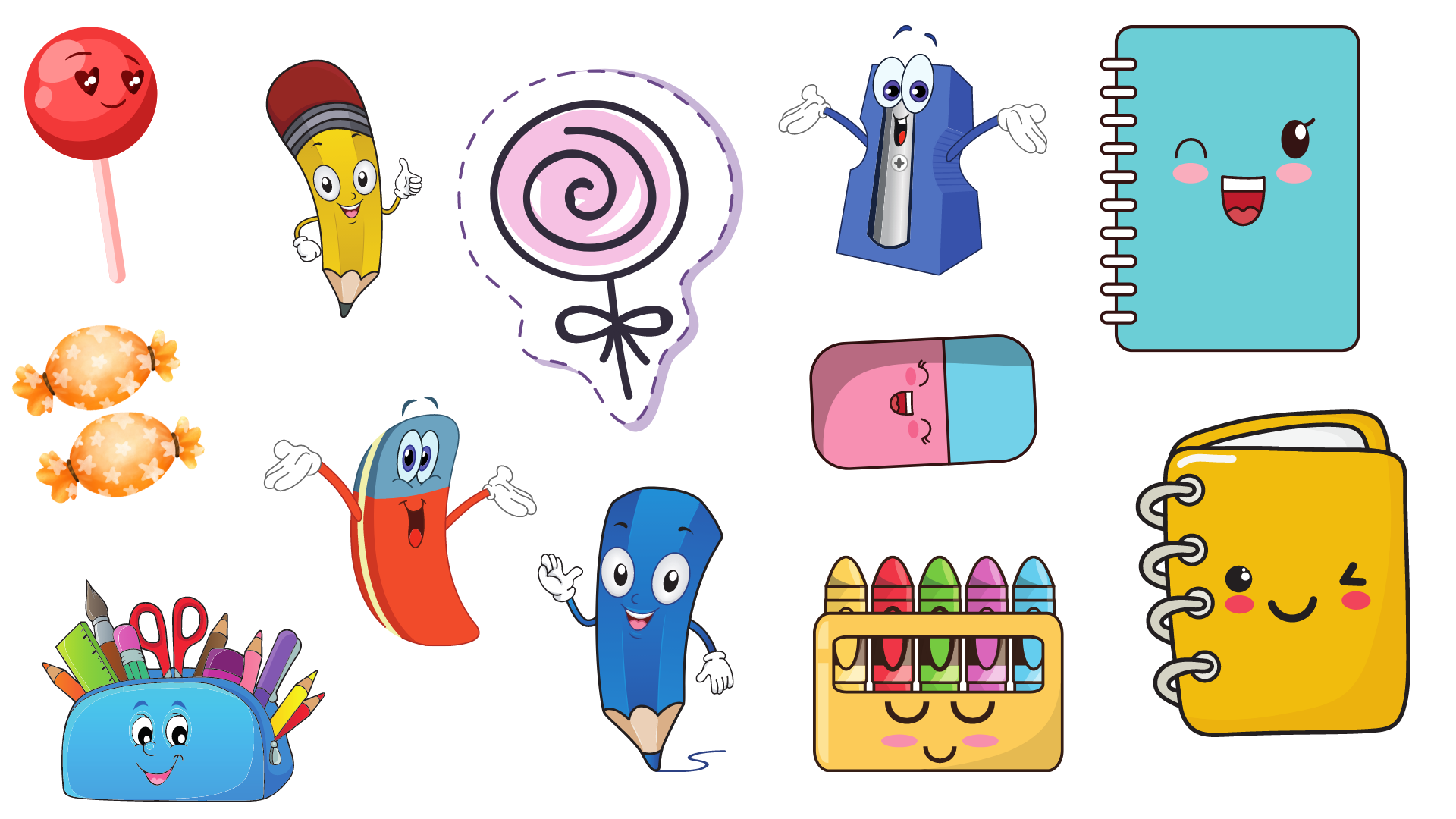 Khoảng trời của đám cây non là khoảng trời lá xanh tít trên cao.
Khoảng trời của đám cây non là gì?
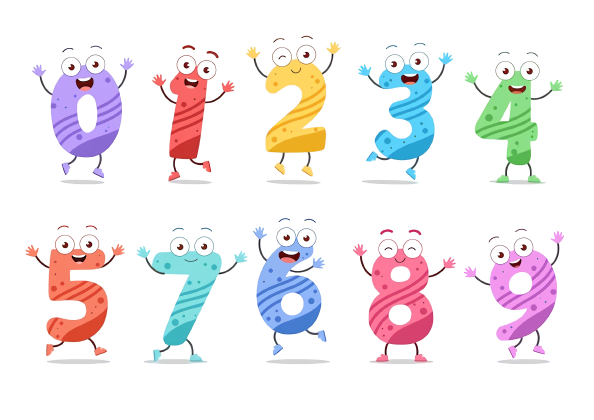 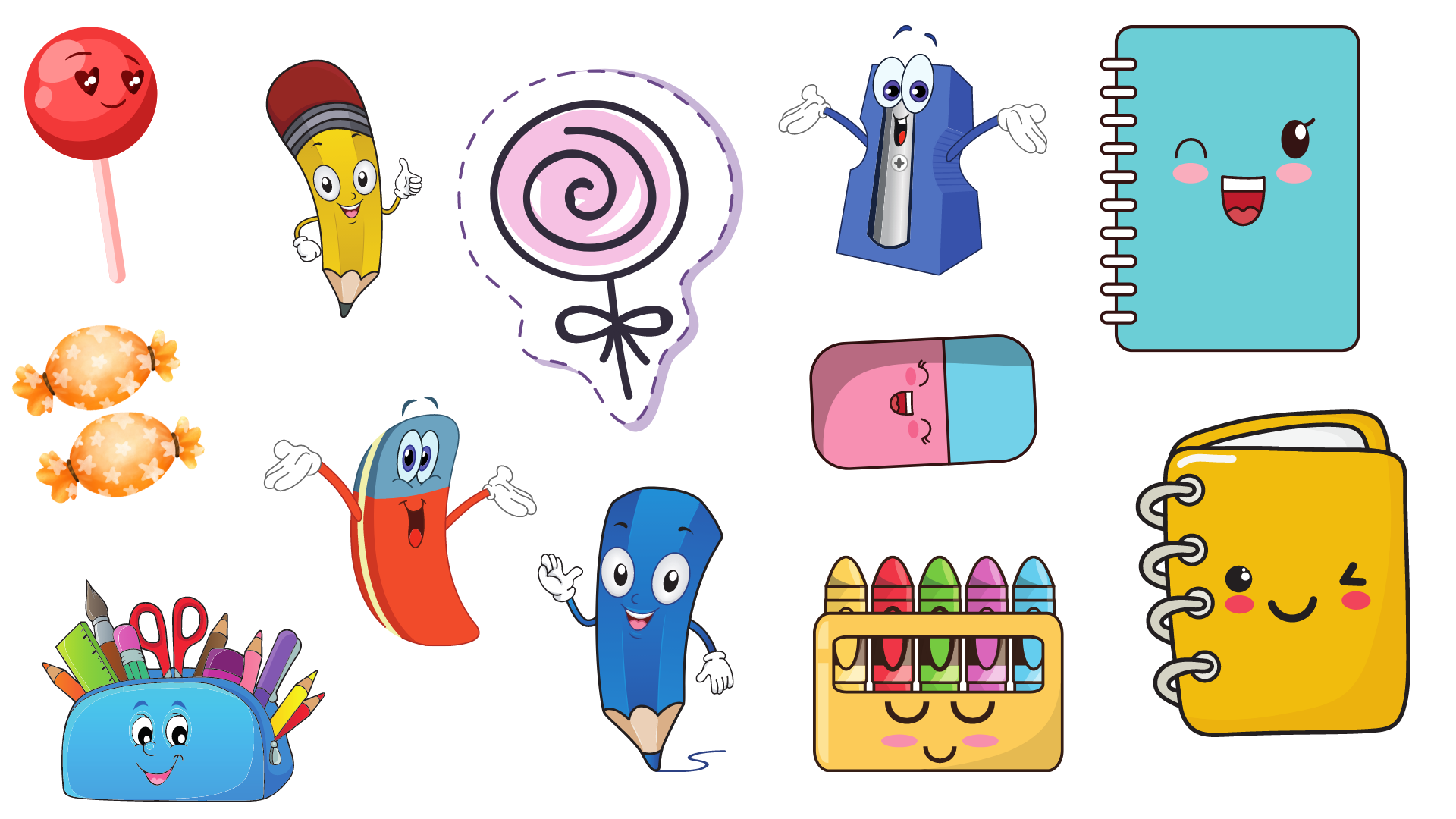 Cô bé ước mơ trở thành người làm vườn vì cô bé yêu thiên nhiên, cô yêu màu xanh của lá cây, yêu sự dịu dàng của từng hạt nắng.
Theo em, vì sao cô bé ước mơ trở thành người làm vườn?
Cùng 
chia sẻ
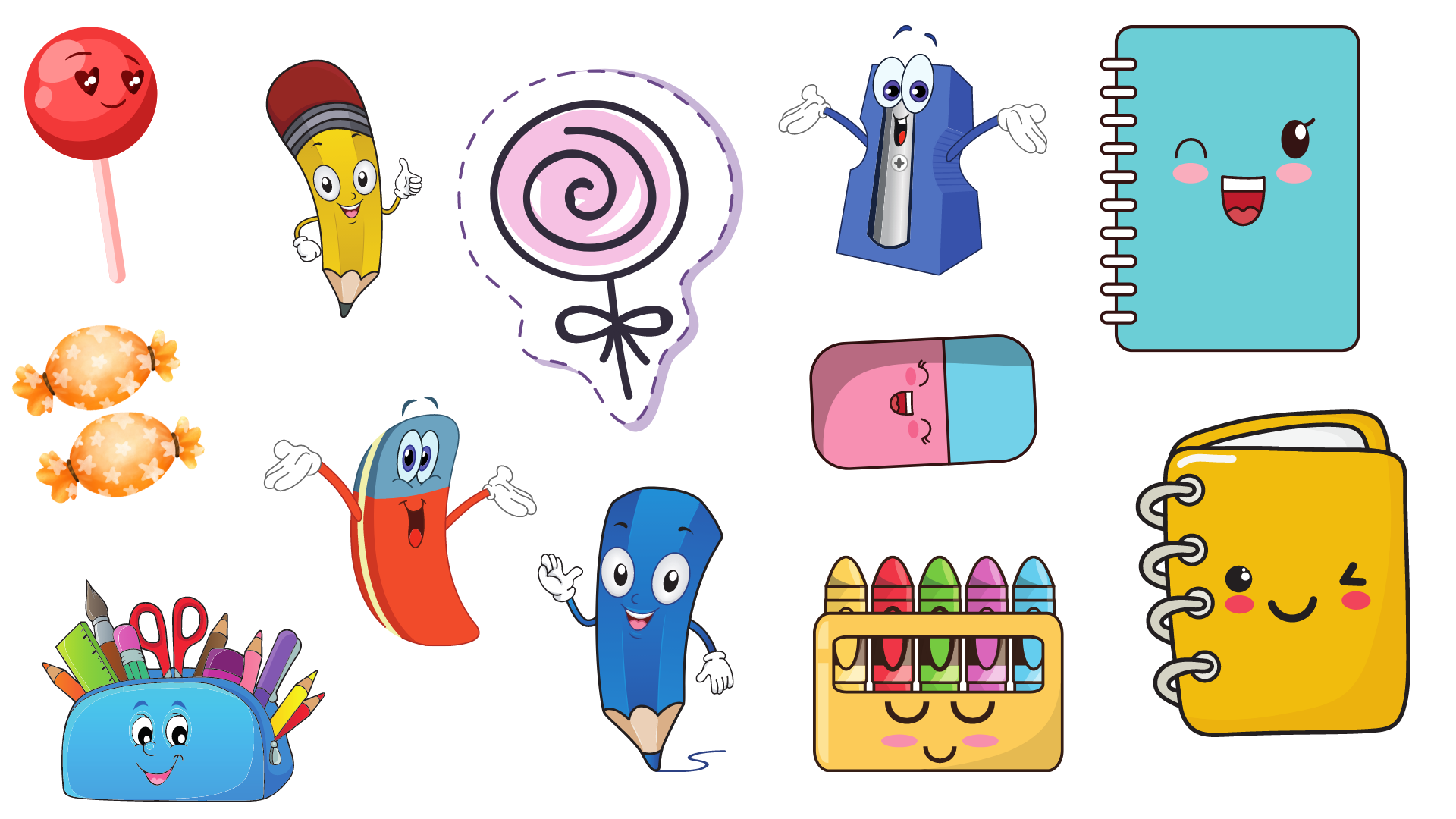 Nội dung chính
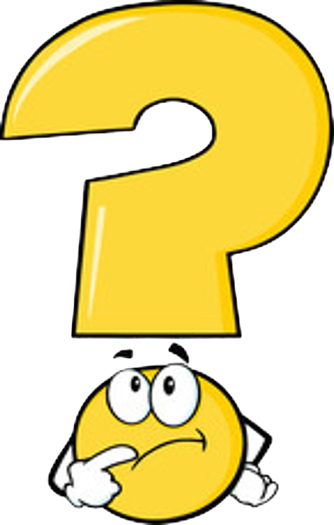 Theo em, nội dung chính của bài học là gì?
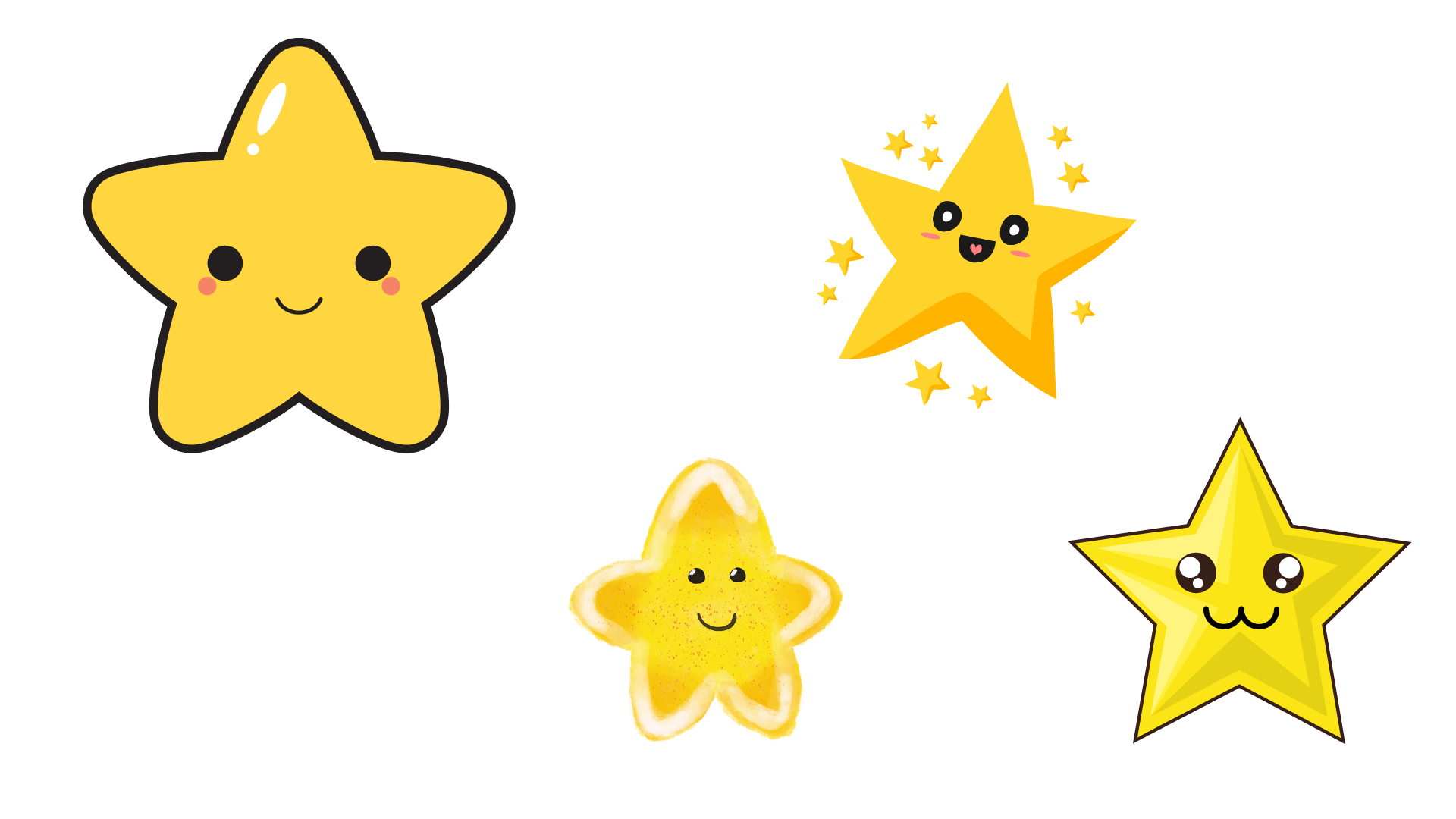 Khu vườn với cây cối xanh mướt đã làm dịu đi cái nắng gay gắt của mùa hè, giúp nắng trở thành người bạn dễ thương của mọi vật và thắp lên ước mơ nghề nghiệp ngát xanh của cô bé.
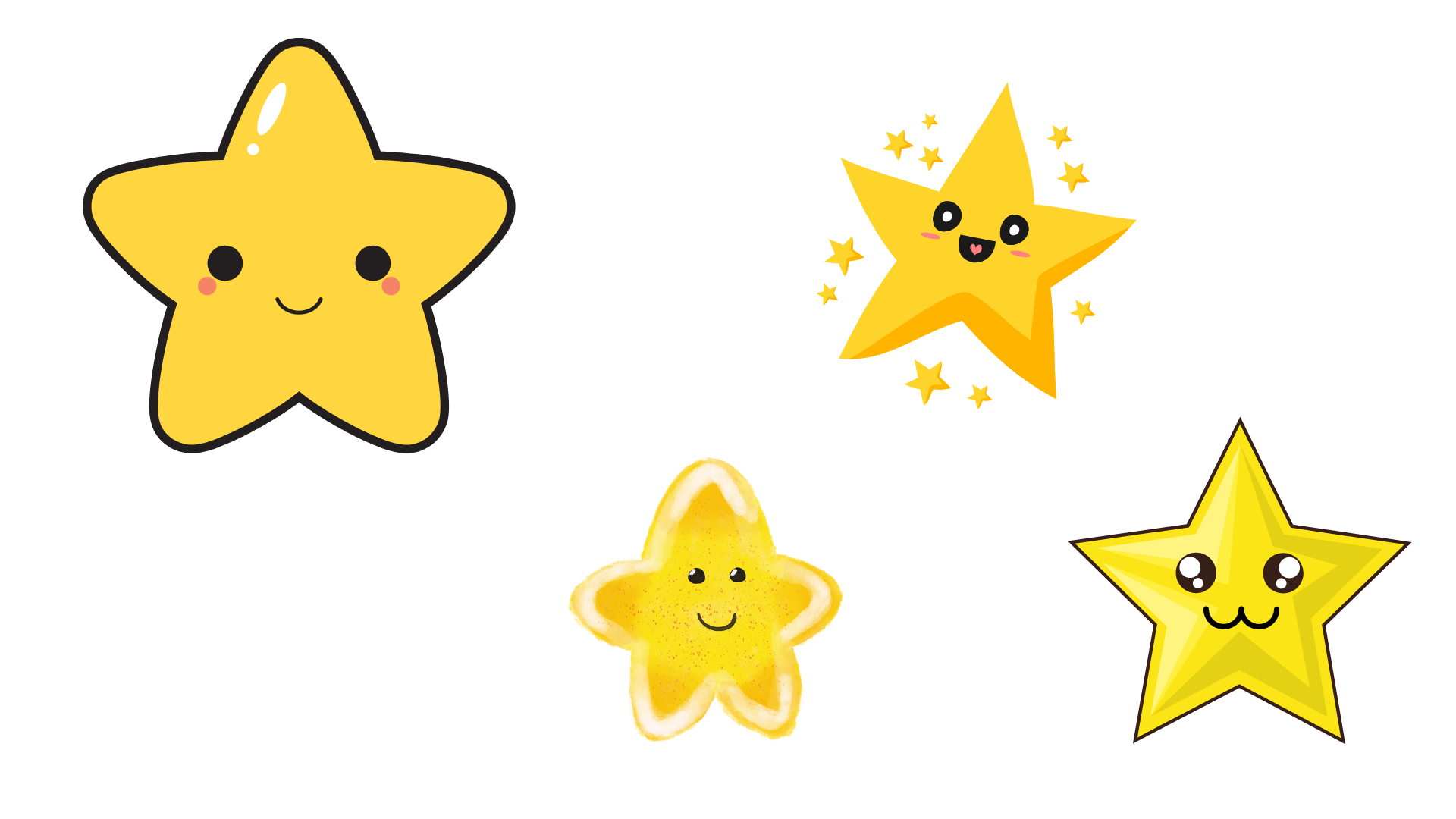 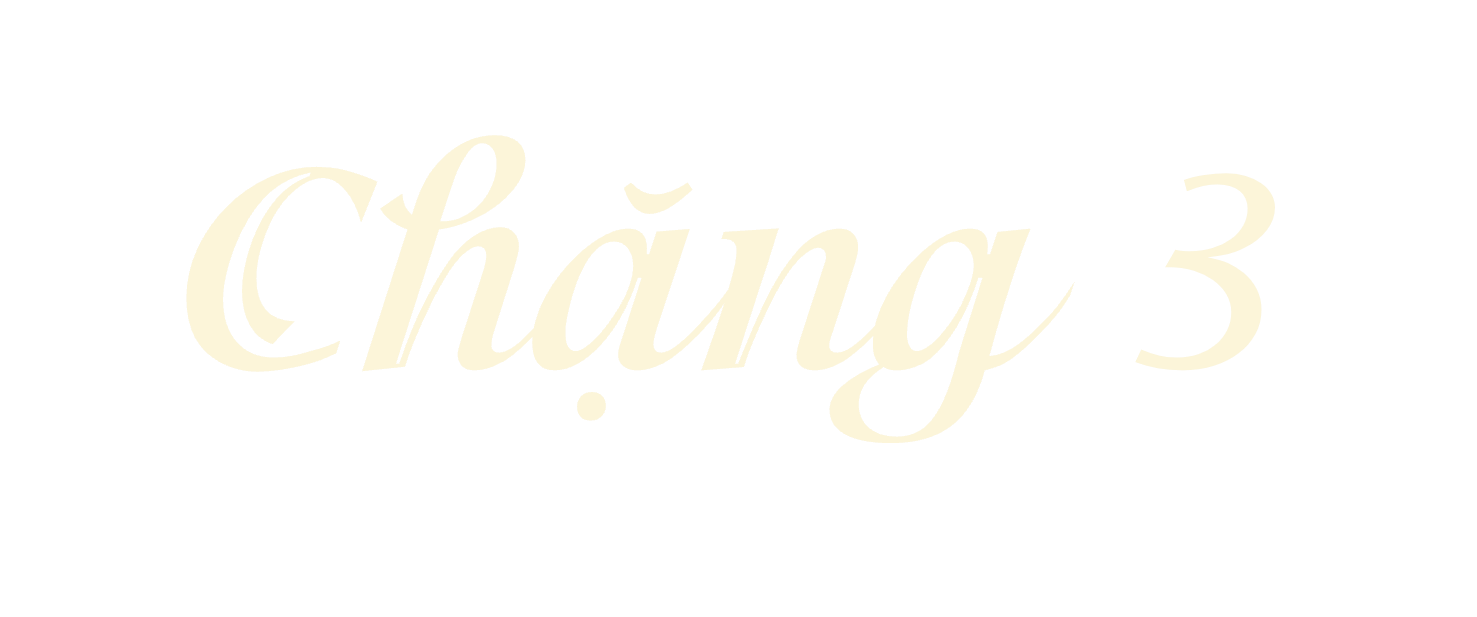 LUYỆN 
ĐỌC LẠI
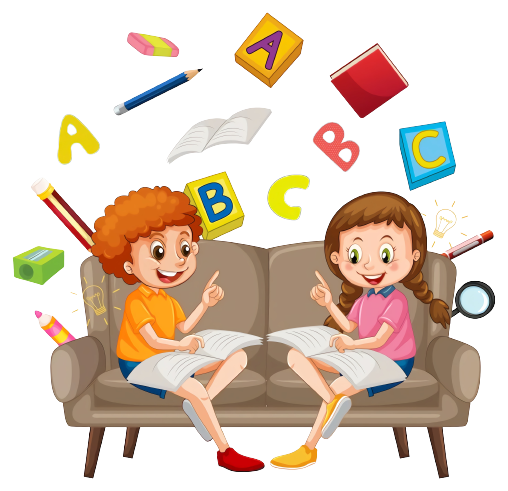 Theo bạn, giọng đọc trong bài như thế nào?
Phân biệt giọng đọc
Giọng đọc toàn bài giọng nhẹ nhàng, chậm rãi
nhấn giọng từ ngữ tả đặc điểm của ánh nắng: chói chang, oi ả, gắt gỏng, trong trẻo…, đặc điểm của cây cối: xòe rộng như một chiếc dù khổng lồ…, đặc điểm, hành động của cô bé: (đôi mắt xoe tròn, đen láy, thốt lên,…).
Một  hạt nắng đậu lên đôi mắt xoe tròn của bé gái ngồi dưới gốc cây. Cô bé đưa tay hứng lấy hạt nắng đang rơi. Hạt nắng lọc qua những phiến lá xanh, bỗng trở nên dịu dàng đến lạ!
	Đám cây non tròn xoe mắt, ngước nhìn khoảng trời lá xanh tít  trên cao. Những chú dế thập thò ở cửa hang, chừng như vừa nghĩ ra trò chơi mới: ú tim cùng nắng. 
	“Thật tuyệt nếu trở thành một người làm vườn!” Cô bé có đôi mắt đen láy thốt lên. Ước mơ của em xanh ngát.
							Hà Thuỷ
Luyện đọc trong nhóm
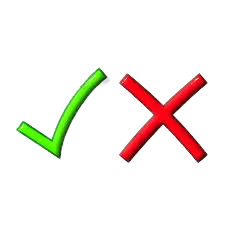 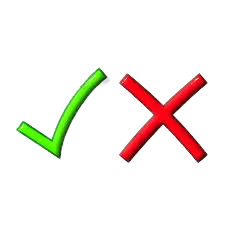 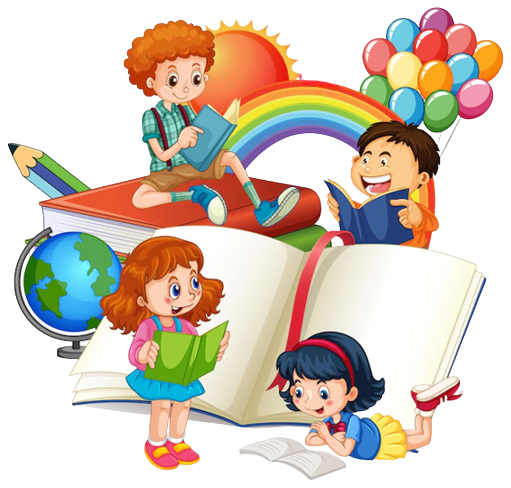 Yêu cầu
Phân công đọc theo đoạn
Tất cả thanh viên đều đọc
Luyện đọc trước lớp
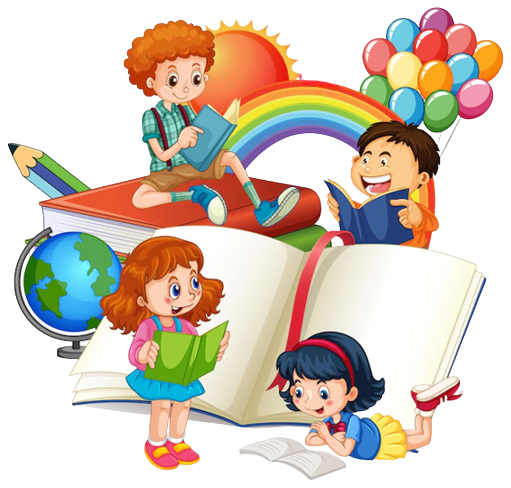 DẶN DÒ
DẶN DÒ
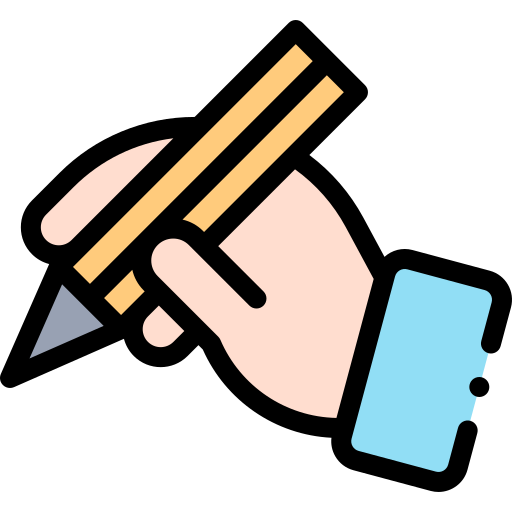 ĐỌC LẠI BÀI VÀ TRẢ LỜI CÂU HỎI
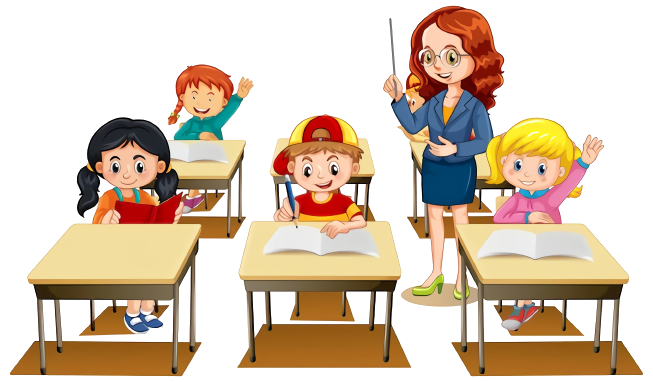 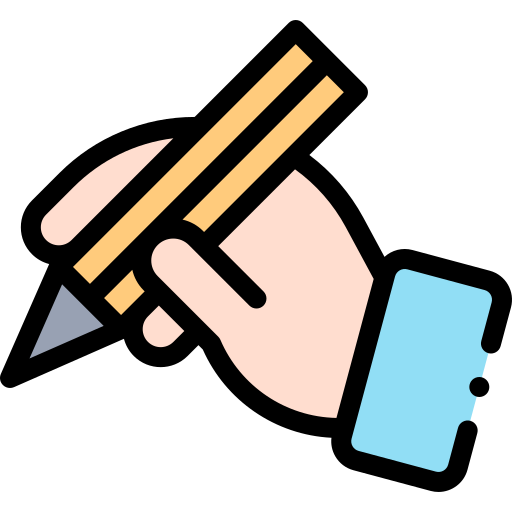 CHUẨN BỊ BÀI
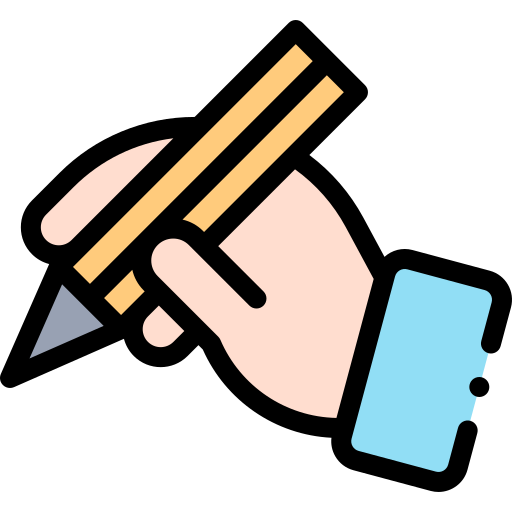 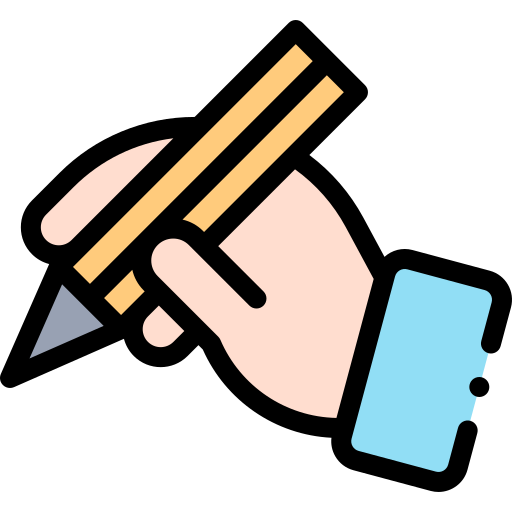